Invest Insurance Education
Great Careers to Consider
Module 1: Learning Objectives
Invest
Great Careers to Consider
What you will learn
Useful tips on what you should consider when seeking employment. 
The variety of markets served by the insurance industry.
The many careers that are available within the insurance industry.
Important skills that will enhance your professional success.
How an insurance career can offer personal and professional growth and satisfaction.
A brief overview of traditional and stable insurance careers.
Professional designations you can earn as an insurance professional leading to higher pay and career growth.
Technological innovations in the industry creating new, exciting careers.
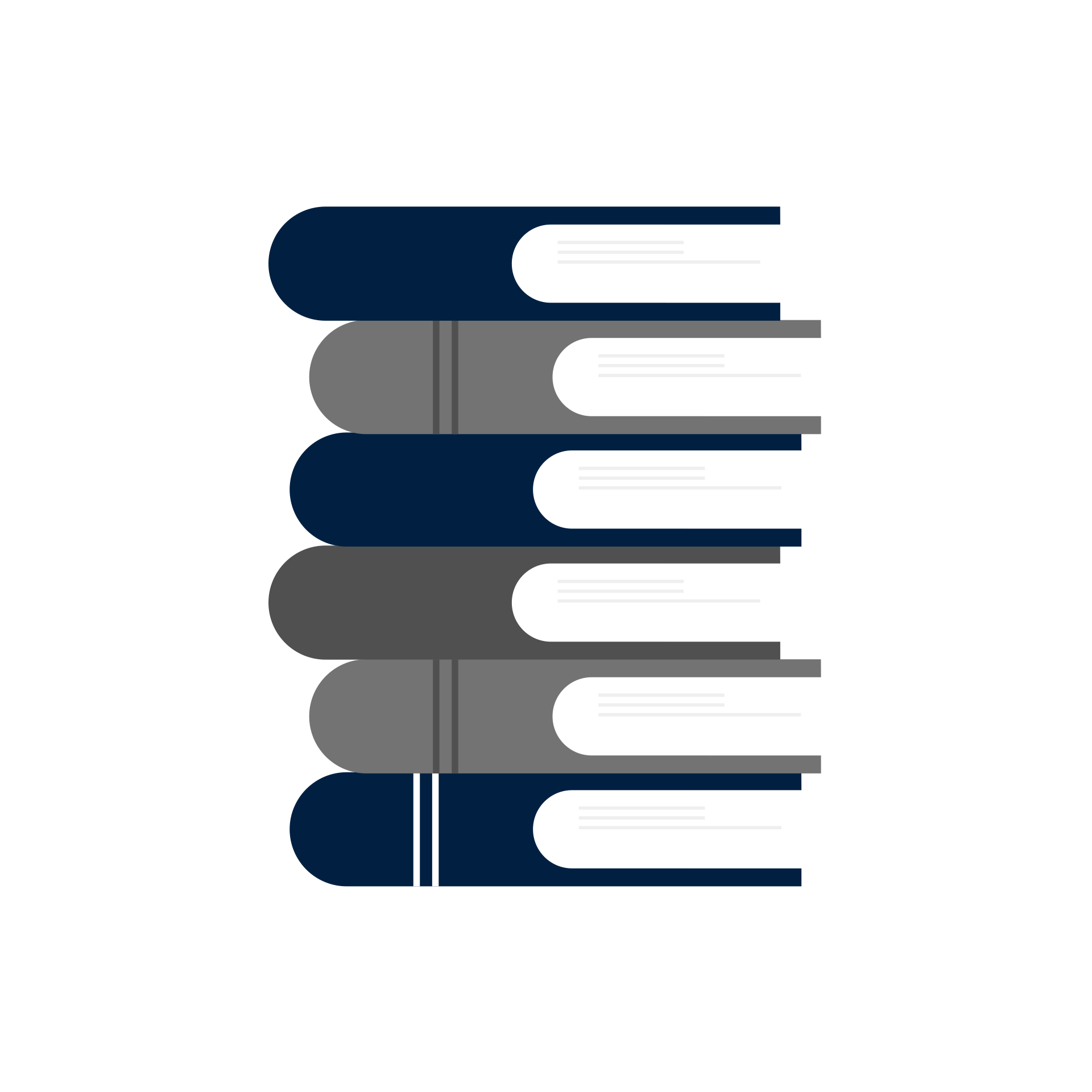 2
Great Careers to Consider
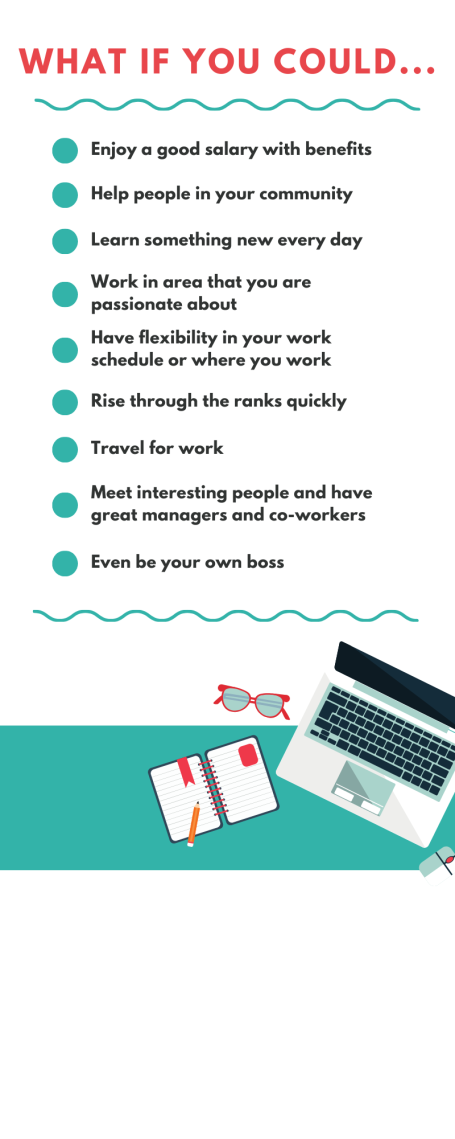 Invest
Great Careers to Consider
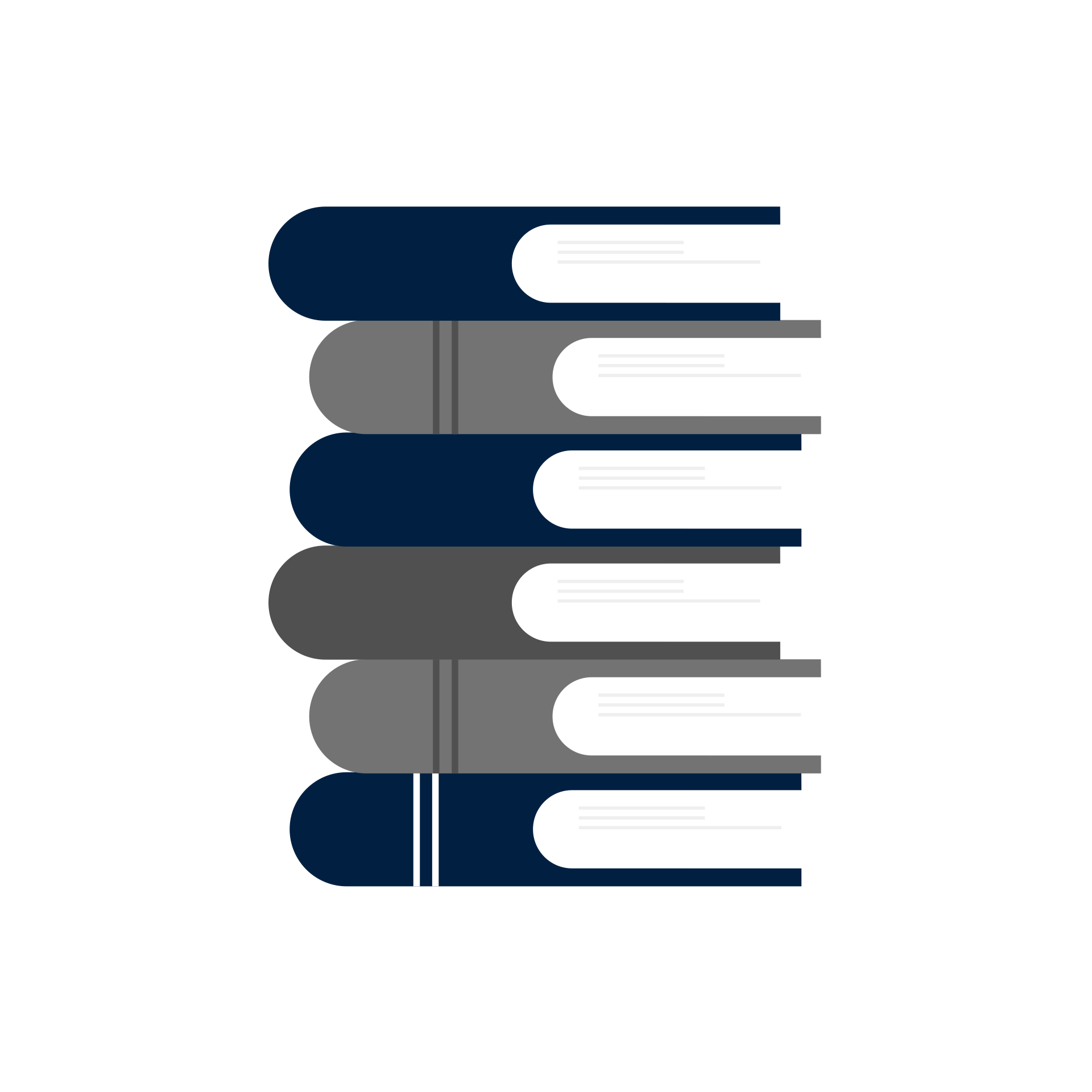 3
Great Careers to Consider
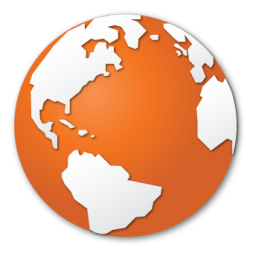 Welcome to the Wonderful Worldof Insurance Careers
...where career possibilities are endless, and advancement and opportunity is unlimited.
Great Careers to Consider
4
Invest
Important Job Search Considerations
Location.  Where is the job located? Are there options for telework or flexibility in scheduling.  Consider if you have transportation to get to the job or the ability to telework?
Career Advancement.   Are there opportunities for advancement? What type of professional development is available to help you advance? Do you provide leadership training? Mentor opportunities?
Office culture.  How would the organization describe its office culture? What is the dress code? How would people who work here describe the culture?
Hours.  What are the office hours? Is there overtime required? Do you need to work nights and/or weekends? Is there travel involved with this position? If so, how often would you be traveling for this position?
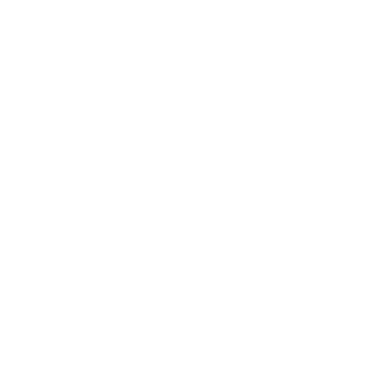 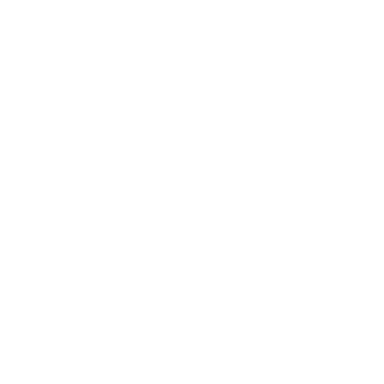 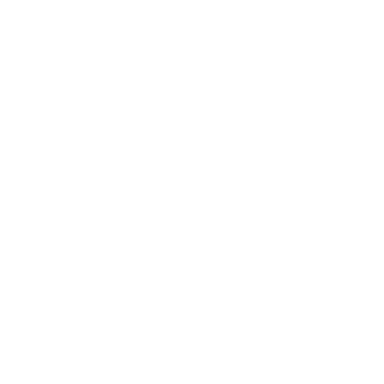 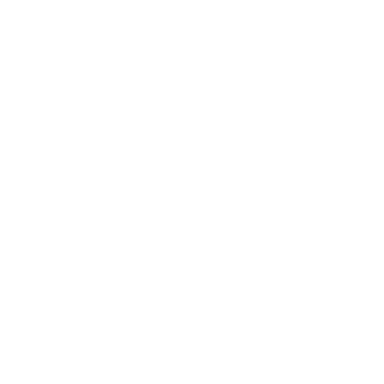 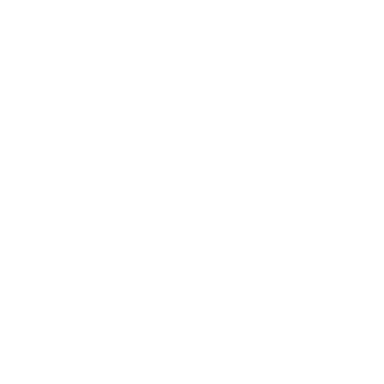 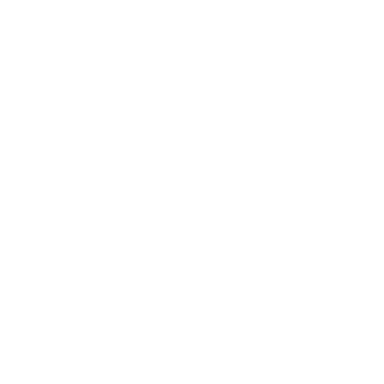 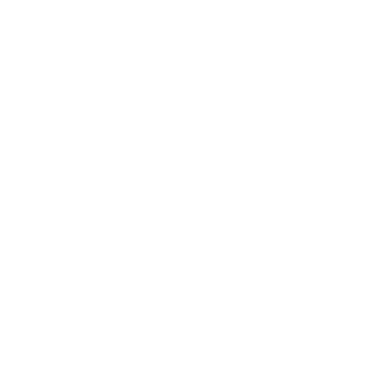 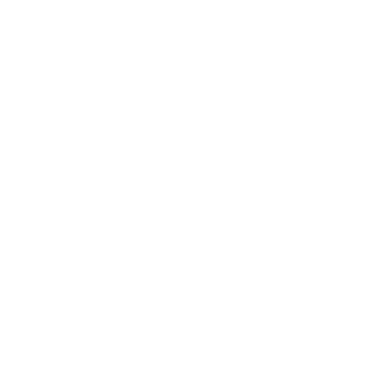 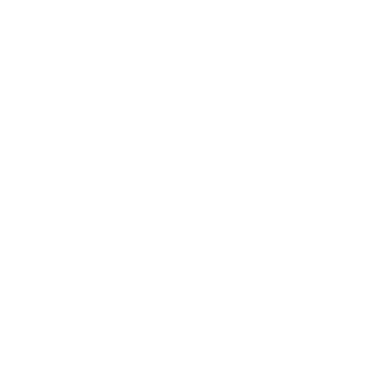 Salary. How much does the job pay? What will be your net paycheck after taxes and other deductions?
Benefits. Will the employer provide benefits such as health care, dental and vision insurance, matching funds for a 401k plan, pension, paid vacation and sick leave?
Job Description.  What is the overall job description?  What does the day-to-day job look like? How do the job duties fit into your likes and dislikes?  Who else will you work with ? Who do you support? How does this role fit into the mission of the organization?
Responsibilities. How much supervision does this role require?  How is your work evaluated?  Is there a formal evaluation process in the place. Does your immediate supervisor have an open door policy?
Working Conditions.  Will you be working in an office? Is the environment well maintained and safe? Will you be sitting or standing?  Are there any immediate plans to change the office structure?
Insurance MarketsSo Many Types: what’s your passion?
Invest
Great Careers to Consider
Architects & Engineers
Auto
Aviation
Builders Risk
Classic Cars
Cyber Liability
Employment Practices
Environmental Liability
Equine
Flood
Homeowners
Hotels & Motels
Life & Health
Liquor Liability
Marine
Product Liability
Public Entities
Publishers Liability
Restaurants & Bars
RVs
Special Event
Trucking
Umbrellas
Workers Comp
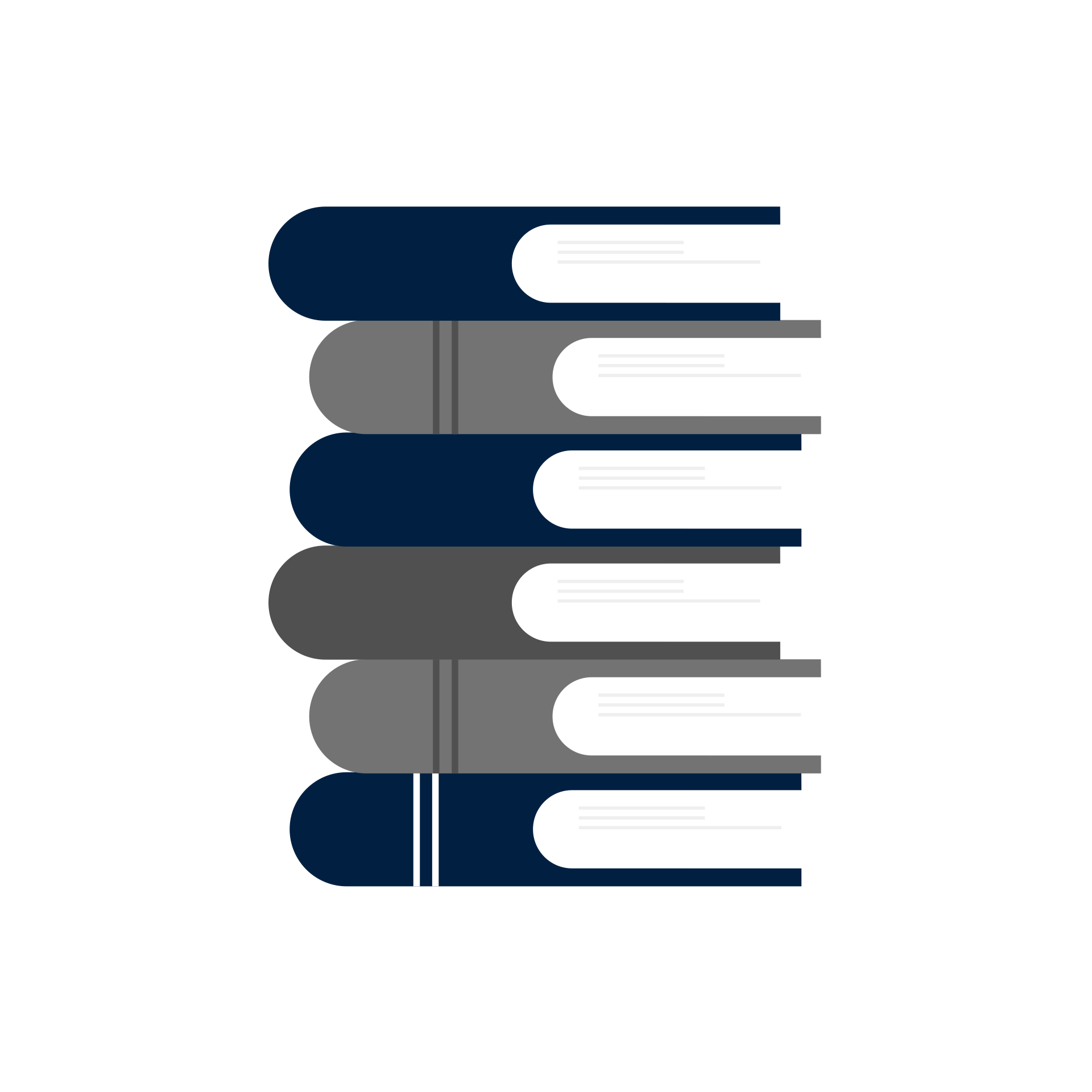 6
Great Careers to Consider
Important Career Skills
COMMUNICATION
PROBLEM-SOLVING
TECHNOLOGY
Word Processing & Spreadsheet
Database & Analytics
Electronic Presentation 
Web Navigation & Research
Writing
Speaking
Listening
E-mail and telephone etiquette
Thinking outside the box
Entrepreneurship
Creativity: spark new ideas
Decision Making
Great Careers to Consider
7
Invest
Important Career Skills
CONTINUOUS LEARNER
CUSTOMER RELATIONS
TIME MANAGEMENT SKILLS
Remain relevant
Intellectual & Career Growth
Prepare for the unexpected
Broaden your capabilities
Empathy & Honesty
Persuasive & Positive
Patience
Taking Responsibility
Prioritizing Tasks
Organized Approach
Delegation
Goal setting
Great Careers to Consider
8
Invest
Many Career Choices in Insurance
Invest
Great Careers to Consider
Sales & Marketing
Insurance Agent, Product Manager
Customer Service
Account Executive
Analytics
Actuary or Analyst
Finance
Finance Professional
Catastrophe Adjusting
Claims Adjuster
Risk Analysis
Underwriter
Engineering
Risk Manager
Technology
Technical Support 
Management
Director,  Attorney
Communications
Public Relations, Social Media, Graphic Design
Office Administration
Office Manager
Other
Human Resources, Investigator, Drone Pilot
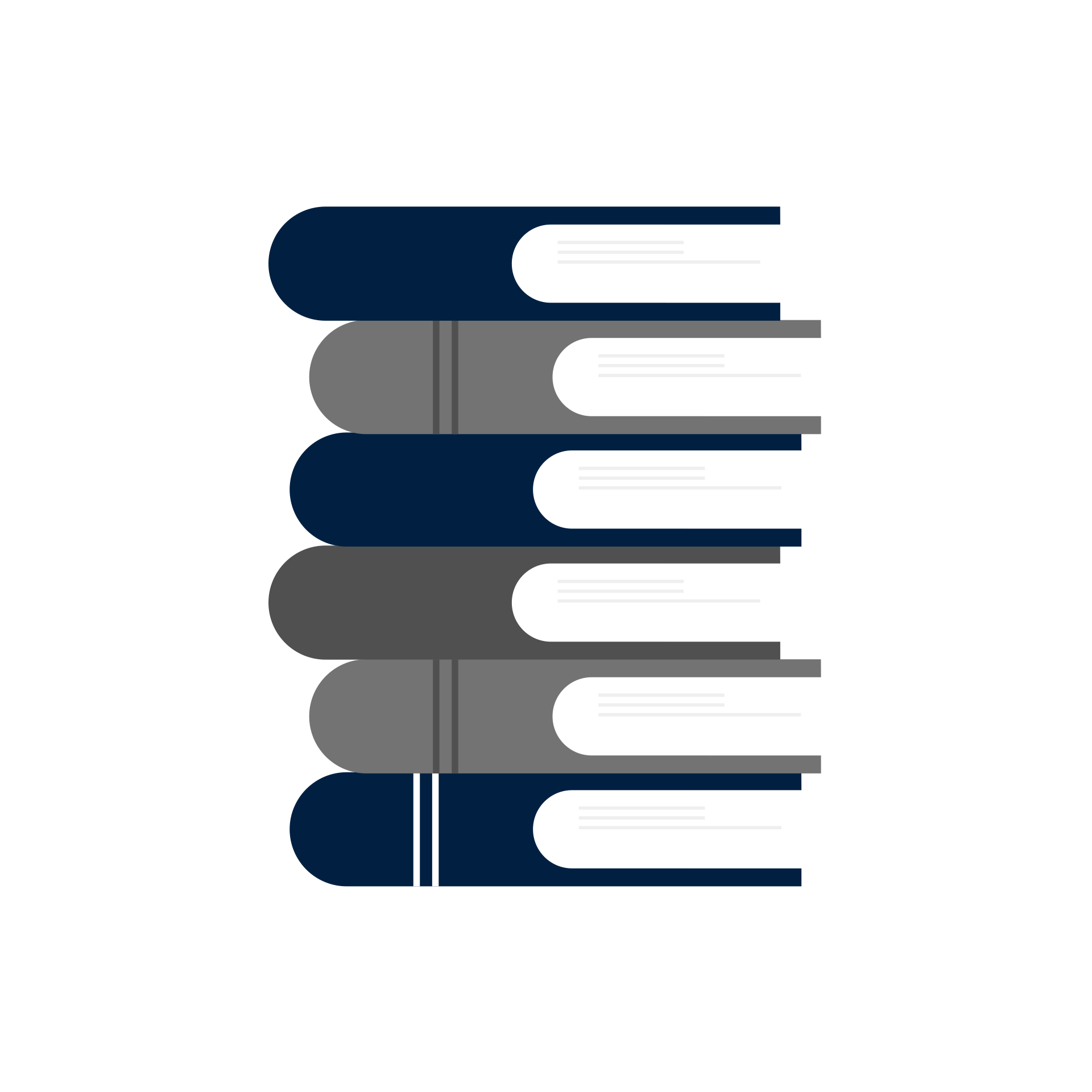 9
Great Careers to Consider
What a Career in Insurance Offers
Invest
From analytics to marketing and sales to information technology; from damage appraisal and investigation to customer service to human resources and finance to risk management — there's a place for you in insurance.
Great Careers to Consider
It’s part of everything we do.
Variety — The work is as varied as the customers’ needs. Every day presents unique challenges.
Advancement — Potential for growth, professionally and personally, are endless.
Challenge — Make a difference by solving problems and helping others in their time of loss. Every day presents a new opportunity and a new challenge.
Lifelong Learning — Learn on the job and receive the training you need to reach your earning potential in a high-performance environment.
Stability — Insurance is a multi-billion-dollar industry with a long history of growth.
Community — It’s a relationship-driven and a close-knit family of professionals.
Personal Growth & Satisfaction — There’s a place for people who bring caring and commitment to their work. You can succeed professionally, while contributing something positive.
Inclusive — The industry strives to recruit and develop the broadest possible array of backgrounds from a diverse workforce.
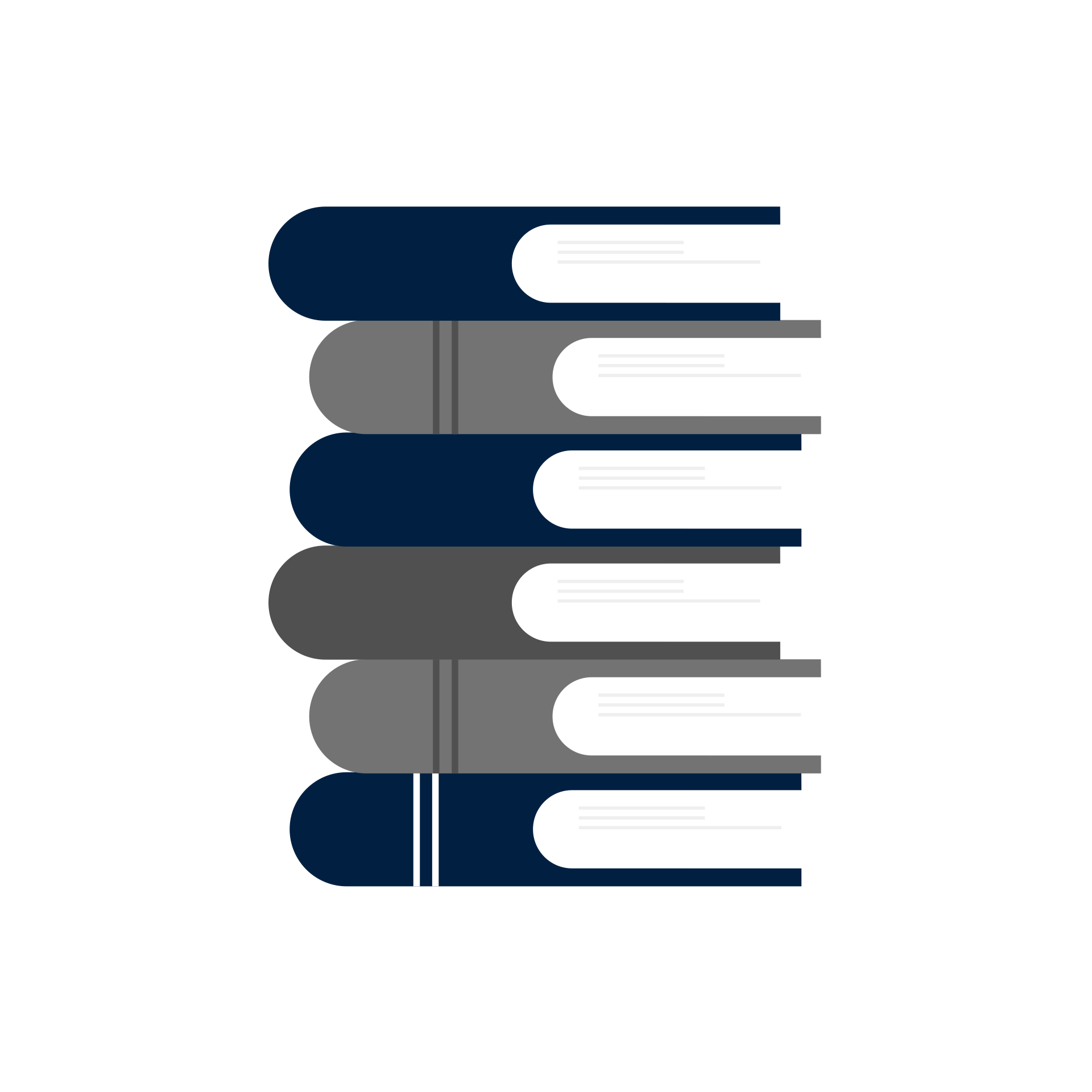 10
Great Careers to Consider
CybersecurityInsurance Company Professions
Invest
Great Careers to Consider
Cyber Security Duties & Responsibilities
A wide variety of duties in the IT department to challenge you.
Monitor company networks to see if there are any breaches, and if there are, you’ll investigate them.
Install the latest firewalls and data encryption software, and conduct updates to protect sensitive company information.
Provide reports on any security breaches.
Conduct fake cyber attacks to see how secure networks really are.
Research, recommend and implement new security practices.
Conduct informative security training for staff when needed.
Enjoy a pleasant working environment and the ability to also work from home.
Good-paying job within five years of education and work experience.
Excellent salary and positive job outlook.
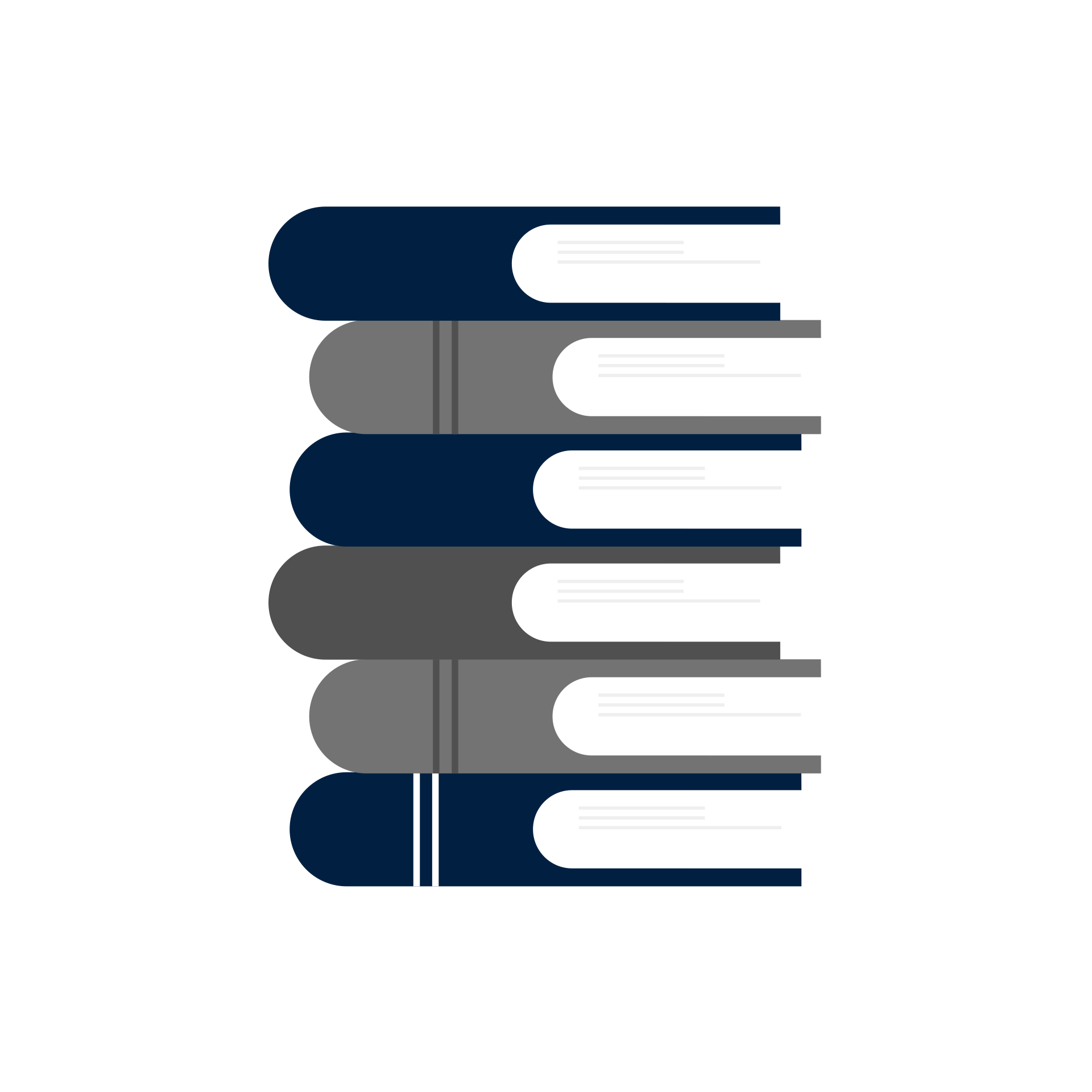 11
Great Careers to Consider
ActuaryInsurance Company Professions
UnderwriterInsurance Company Professions
Duties & Responsibilities
Duties & Responsibilities
Analyze applicants' data.
Assess applicants' risk.
Operate underwriting software.
Evaluate software-based recommendations.
Research applicants, as necessary.
Decide whether to offer insurance – and determine coverage and premiums.
Insurance underwriters serve as a go-between for insurance companies providing coverage and the insurance salespeople selling policies. 
Underwriters work closely with agents and actuaries who perform complex calculations to determine the likelihood that accidents and other mishaps might befall a category of clients.
Collect and compile statistical data for additional analysis
Estimate probability and likely cost of events such as an accident, death, natural disaster or sickness
Design, test, and administer policies to minimize risk and maximize the profitability of insurance policies, pension plans, and to Produce charts and other exhibits to explain proposals and calculations
Explain your research and proposals to various parties, from company executives to clients, shareholders, and government officials.
Most actuaries work for companies dealing with life, health, property, and casualty insurance.
Others work for pension companies, consulting firms, or government agencies. 
Many actuaries move into management or executive positions where they direct and supervise work units.
Great Careers to Consider
12
Invest
CSR / Account Manager
Sales Producer (Insurance Agent)
Duties & Responsibilities
Duties & Responsibilities
Collect and compile statistical data for additional analysis
Estimate probability and likely cost of events such as an accident, death, natural disaster or sickness
Design, test, and administer policies to minimize risk and maximize the profitability of insurance policies, pension plans, and to Produce charts and other exhibits to explain proposals and calculations
Explain your research and proposals to various parties, from company executives to clients, shareholders, and government officials.
Most actuaries work for companies dealing with life, health, property, and casualty insurance.
Others work for pension companies, consulting firms, or government agencies. 
Many actuaries move into management or executive positions where they direct and supervise work units.
Agents work with insurance companies to help customers navigate the process of buying insurance.
Sell or produce the business that enables the agency to prosper and grow. (insurance policies)
Responds to requests from clients who need insurance, as opposed to the stereotypical salesman who goes door-to-door to market their products. 
Act as a consultant for businesses and families, evaluating and recommending their insurance needs.
Must possess excellent interpersonal skills and a strong understanding of insurance.
Requires studying for and passing the state insurance license designation. 
As a producer with an independent insurance agency, your financial destiny is limited only by yourself. You will have the opportunity to develop your own clients and accounts.
Even set your own schedule and work at the pace that is most productive to you.
Great Careers to Consider
13
Invest
10 Reasons Why Insurance Career is Great 4 Young People
Invest
Great Careers to Consider
The insurance industry is a great place to start (and grow) your career.
From underwriter to data scientist to claims adjuster, there are jobs for a variety of different skills, and these jobs need to be filled soon.
Jobs for a variety of skills.
Insurance careers are sustainable.
Opportunities for continuing education and advancement.
Diversity is welcome.
Teamwork is encouraged.
The work is not boring.
You can shape the direction of the insurance business.
Insurance offers a flexible work schedule.
You can make a difference in your community.
Insurance is everywhere.
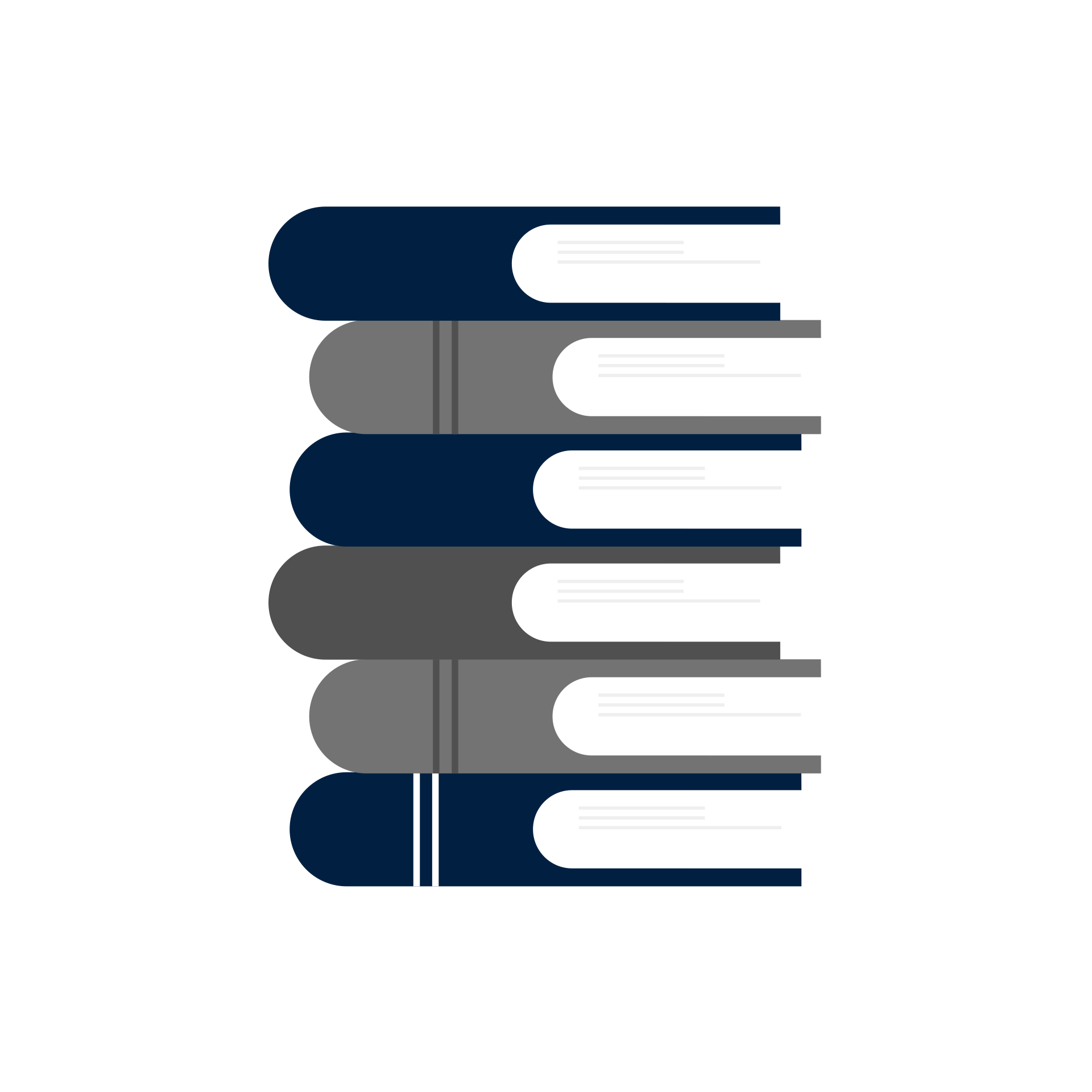 14
Great Careers to Consider
Innovation and Trends in Insurance Leading to New Careers
Driveless Cars
Drones
Remote Monitoring
Cyber Risk
Telemedicine
Sharing Economy
Analaytics
Usage based Insurance
Great Careers to Consider
15
Invest
Thank You!
For More Information
www.investprogram.org
Follow us!
Facebook
Instagram
LinkedIn
@nationalinvest
nationalinvest
www.Linkedin.com/company/nationalinvest